Contemporary Adolescence
Chapter 4
Body Issues
Sequence of Physical Changes
Sequence of Physical Changes
Effects of Puberty on Parent/Child Relationship
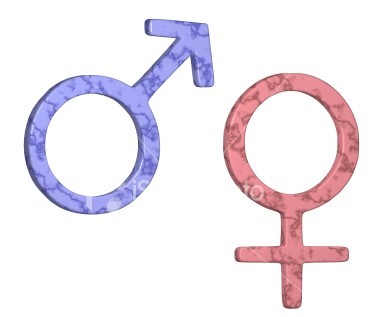 Gender
“During adolescence, the world expands for boys and contracts for girls. Boys enjoy new privileges reserved for men; girls endure new restrictions observed for women.”
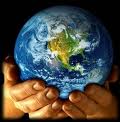 History of Gender Development: Girls
Few occupational roles
 
 
 
Intellectual work was viewed as “unhealthy” for women
Viewed as incapable of strenuous work
Must keep young girls innocent
History of Gender Development: Girls
Physical appearance
In 1920s corsets were replaced by bras
In 1920s shaving legs and underarms became convention
Dieting also became conventional to maintain a boyish figure
In 1950s, boyishness was out and big breasts were in
History of Gender Development:Boys
Late 19th century many left family to “make it on their own”
Focus on strenuous activities
Learning self-control and self denial
In 20th century, anger and sexual desire was the manhood ideal
Gender Roles
Gender intensification hypothesis
 
Differential gender socialization
Problems with gender socialization
For girls, focus on physical appearance
For boys, aggressiveness
Solution: Androgyny?
Became popular in 1970s
Body Types and Ideals
Ectomorphs
Tall, long, thin, and narrow, with a slender, bony, lanky build
Endomorphs
Soft, round, thick, heavy trunks and limbs, and a wrestler-type build
Mesomorphs
In between the other two types
Quote
“I’m so tired of being fat! I’m going back to school weighing 119 pounds—I swear it. Three months in which to lose thirty pounds—but I’ll do it, or die in the attempt.”
	--Excerpt from the diary of a 15 year old American girl in 1926
Body Image
Most Caucasian adolescent girls are dissatisfied with their bodies
This can affect the way they feel about themselves
Appearance anxiety in women is related to negative social experiences in childhood
Can vary based on culture
Body Image
Boys tend to prefer to have the mesomorphic body type
Adolescent males tend to feel better about their body as they get older
Weight
Obesity
Personal contributors to being overweight
Genetic
Motivation to eat
Eating patterns
Food preferences
Lack of exercise
Eating Disorders
Anorexia Nervosa
Bullimia
Nutrition
Many adolescents are deficient in:
Calcium
Iron, especially for young women
Protein
Vitamin A
Vitamin B6